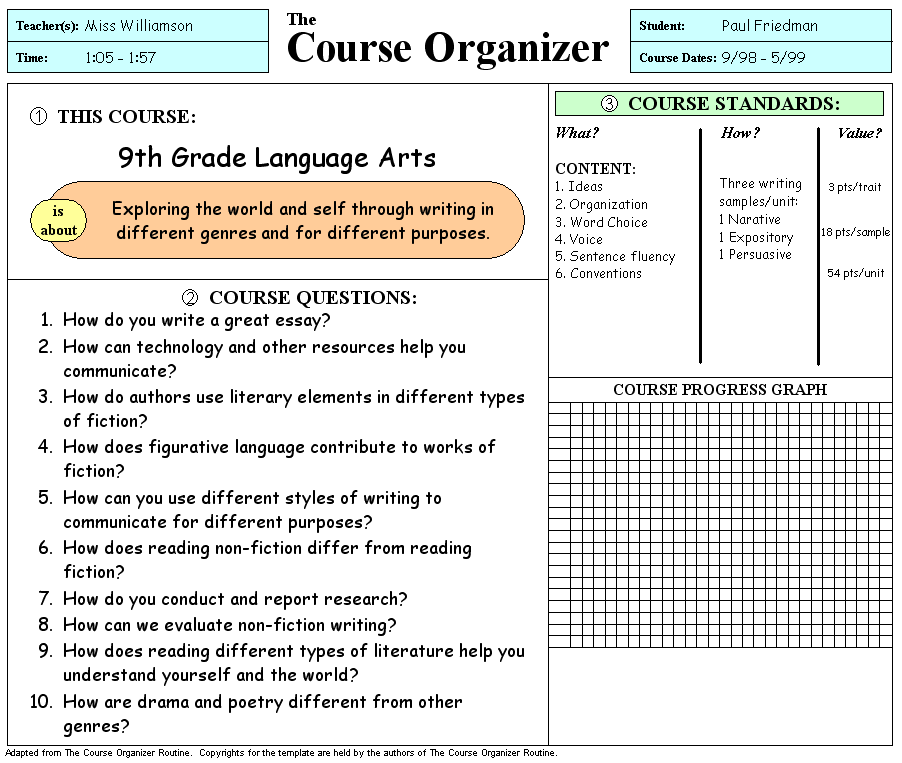 University of Kansas Center for Research on Learning  2002
Course  Overhead #  1
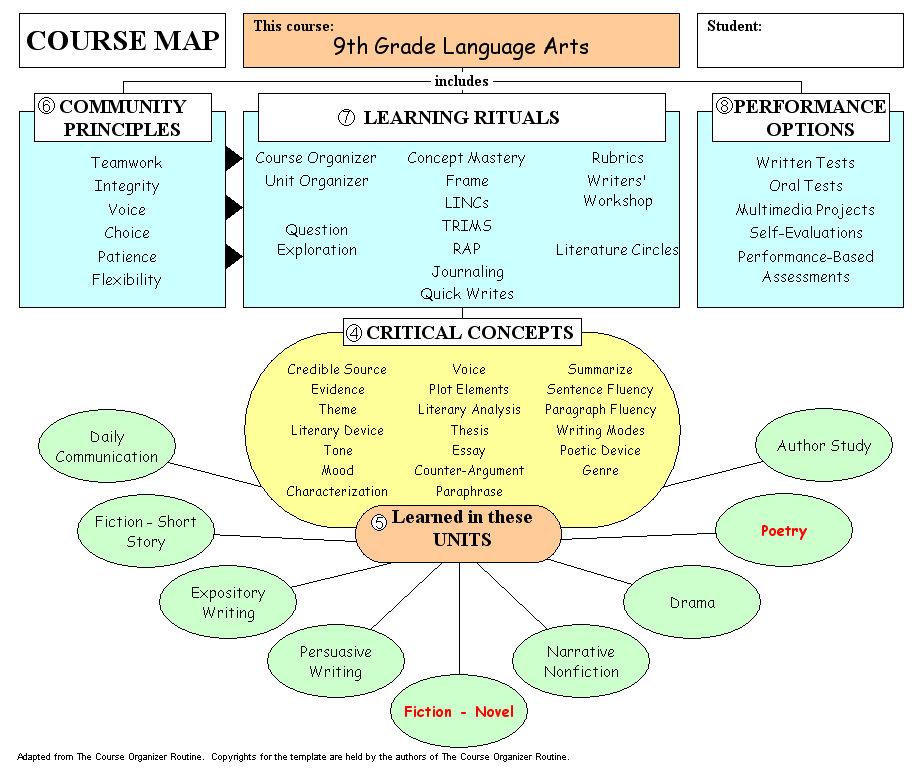